Objective
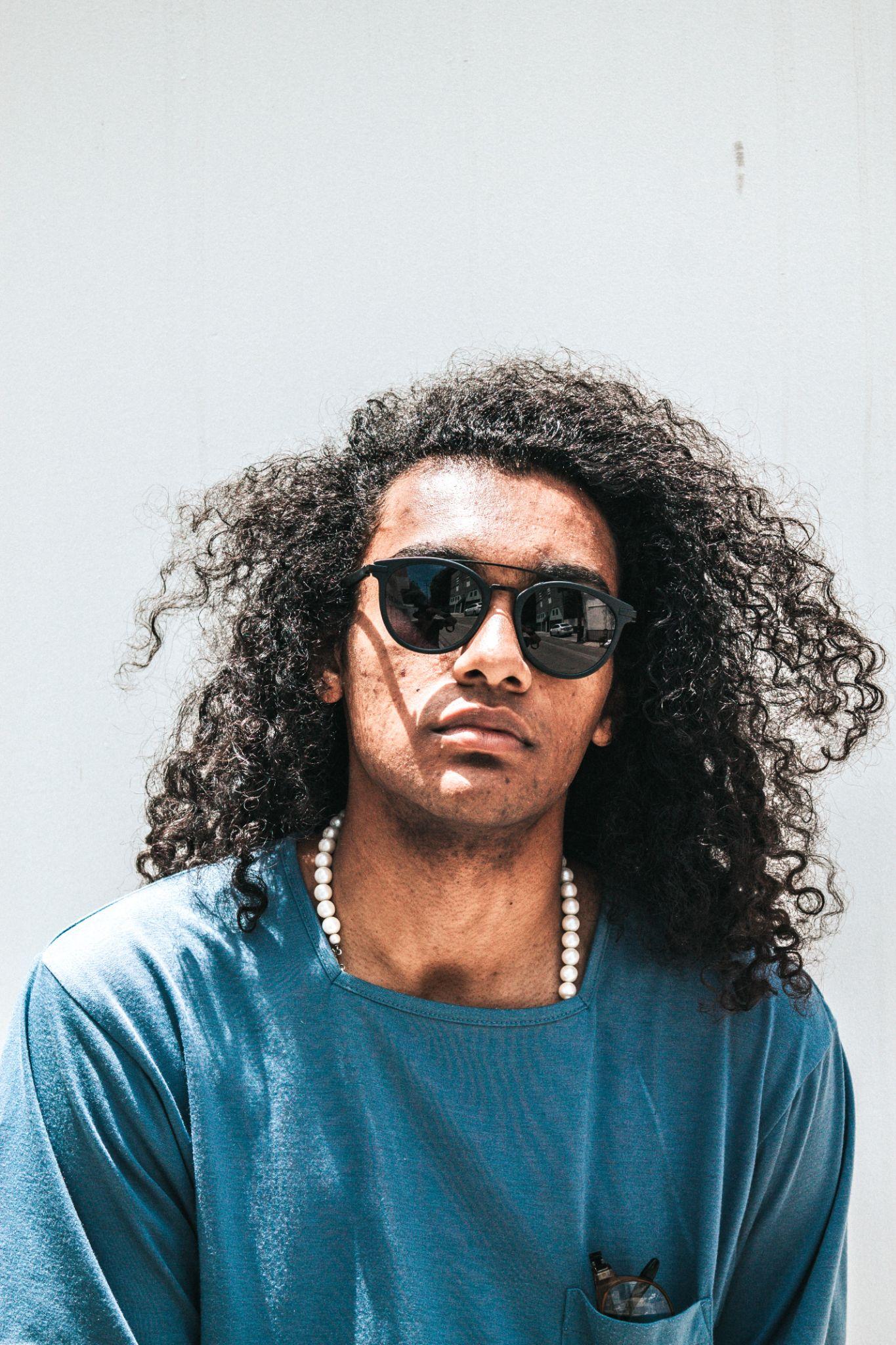 Lorem ipsum dolor sit amet, consetetur sadipscing elitr, sed diam nonumy eirmod tempor invidunt ut labore et dolore magna aliquyam erat, sed diam voluptua. At vero eos et accusam et justo duo dolores et ea rebum. Stet clita kasd gubergren, no sea takimata sanctus est Lorem ipsum dolor sit amet. Lorem ipsum dolor sit amet, consetetur sadipscing elitr.
Experience
2008 present
ABELARDO JAC
UI/Ux @ Google Inc.
Lorem ipsum dolor sit amet, consetetur sadipscing elitr, sed diam nonumy eirmod tempor invidunt ut labore et dolore magna aliquyam erat, sed diam voluptua. At vero eos et accusam et justo duo dolores et ea rebum. Stet clita kasd gubergren, no sea takimata sanctus est Lorem ipsum dolor sit amet.
UI/UX DESIGNER
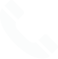 2006 - 2008
+880 123 456 789
+88 098 765 4321
Grapic Designer @ Apple Inc.
Lorem ipsum dolor sit amet, consetetur sadipscing elitr, sed diam nonumy eirmod tempor invidunt ut labore et dolore magna aliquyam erat, sed diam voluptua. At vero eos et accusam et justo duo dolores et ea rebum. Stet clita kasd gubergren, no sea takimata sanctus est Lorem ipsum dolor sit
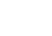 Abelardo_jac@gmail.com
Youcompany@mail.com
Education
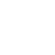 2006 - 2008 - London
www.abelardo_jac.com
www.comapany.com
University of Name
Bachelor of Science In Information Technology
Lorem ipsum dolor sit amet, consetetur sadipscing elitr, sed diam nonumy eirmod tempor invidunt ut labore et dolore magna aliquyam erat, sed
Reference
2006 - 2008 - London
John cena
Zyx School of Design
CEO,XTheme
Diploma of Graphic Design
Lorem ipsum dolor sit amet, consetetur sadipscing elitr.
Lorem ipsum dolor sit amet, consetetur sadipscing elitr, sed diam nonumy eirmod tempor invidunt ut labore et dolore magna aliquyam erat, sed
jack daniels
Abc @ founder
Skills
Lorem ipsum dolor sit amet, consetetur sadipscing elitr.
What I do
What I Use
UI/UX
Photoshop
Michael clarke
Illustration
Illustration
Zyx @ Developer
Lorem ipsum dolor sit amet, consetetur sadipscing elitr.
Manipulation
Indesign
Digital art
HTML 5
Interests
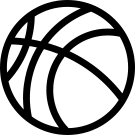 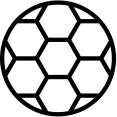 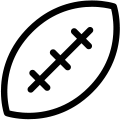 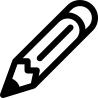 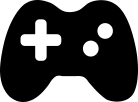 Hello
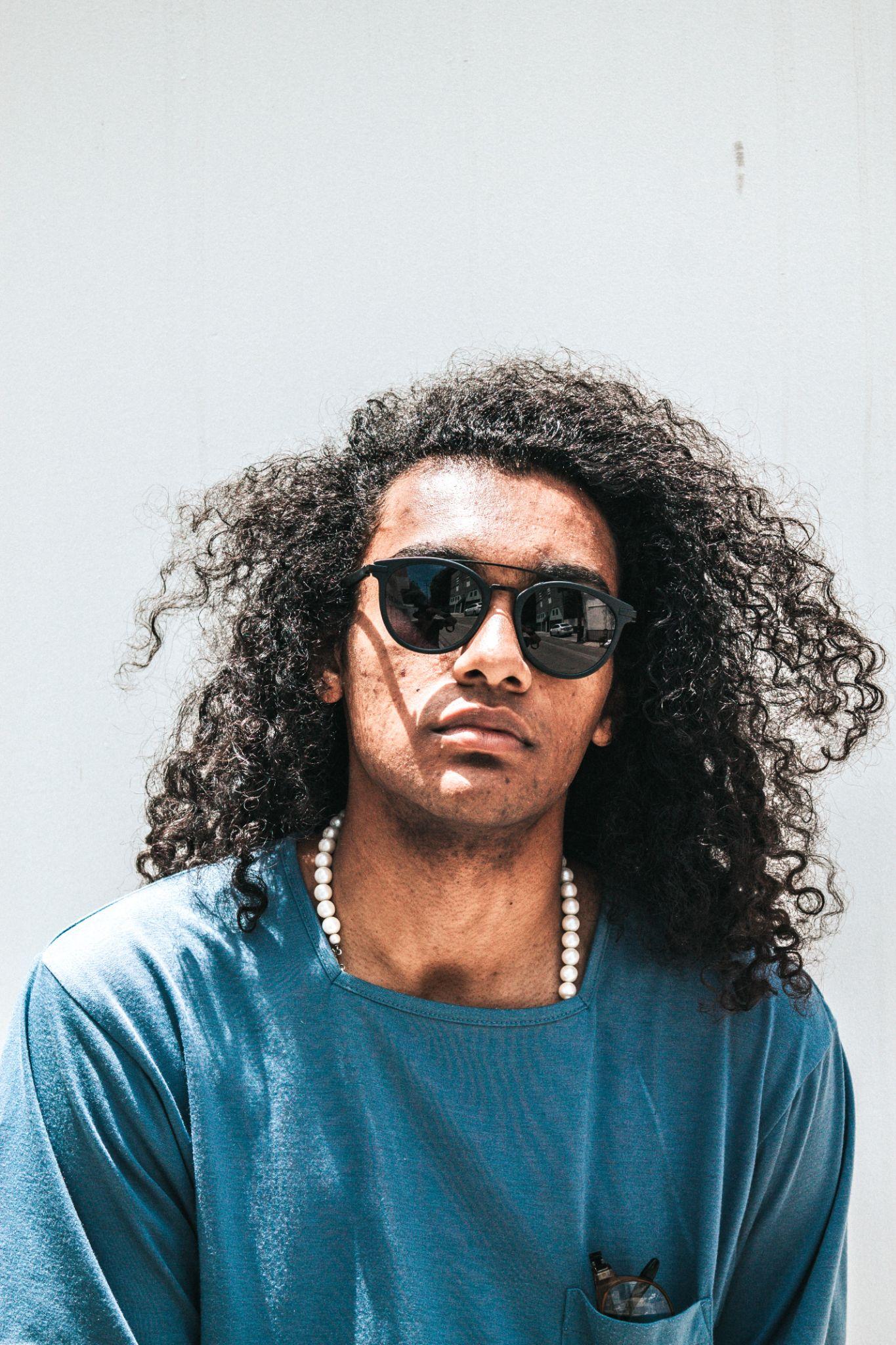 Lorem ipsum dolor sit amet, consectetuer adipiscing elit, sed diam nonummy nibh euismod tincidunt ut laoreet dolore magna aliquam erat volutpat. Ut wisi enim ad minim veniam, quis nostrud exerci tation ullamcorper suscipit lobortis nisl ut aliquip ex ea commodo consequat. Duis autem vel eum iriure dolor in hendrerit in vulputate velit esse molestie consequat, vel illum dolore eu feugiat nulla facilisis at vero eros et accumsan et iusto odio dignissim qui blandit praesent luptatum zzril delenit augue duis dolore te feugait nulla facilisi. Nam liber tempor cum soluta nobis eleifend option congue nihil imperdiet doming id quod mazim placerat facer possim assum. Typi non habent claritatem insitam; est usus legentis in iis qui facit eorum claritatem. Investigationes demonstraverunt lectores legere me lius quod ii legunt saepius. Claritas est etiam processus dynamicus, qui sequitur mutationem

Lorem ipsum dolor sit amet, consectetuer adipiscing elit, sed diam nonummy nibh euismod tincidunt ut laoreet dolore magna aliquam erat volutpat. Ut wisi enim ad minim veniam, quis nostrud exerci tation ullamcorper suscipit lobortis nisl ut aliquip ex ea commodo consequat. Duis autem vel eum iriure dolor in hendrerit.
ABELARDO JAC
UI/UX DESIGNER
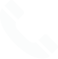 +880 123 456 789
+88 098 765 4321
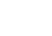 Abelardo_jac@gmail.com
Youcompany@mail.com
Sincerly yours
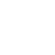 AthenaDoe
www.abelardo_jac.com
www.comapany.com
Athena Doe
Reference
John cena
CEO,XTheme
Lorem ipsum dolor sit amet, consetetur sadipscing elitr.
jack daniels
Abc @ founder
Lorem ipsum dolor sit amet, consetetur sadipscing elitr.
Michael clarke
Zyx @ Developer
Lorem ipsum dolor sit amet, consetetur sadipscing elitr.